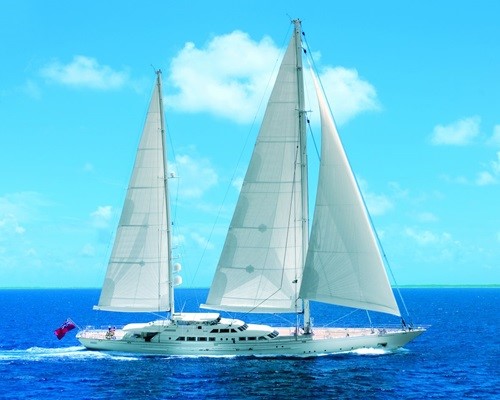 PHÒNG GIÁO DỤC VÀ ĐÀO TẠO QuẬN LONG BIÊN
TRƯỜNG MẦM NON GIA THƯỢNG
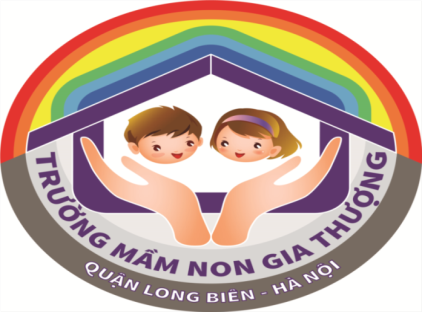 NHẬN BIẾT PHÂN BIỆT
THUYỀN
Lứa tuổi: Nhà trẻ 24-36 tháng
Giáo viên: Nguyễn Thị Thơm
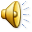